Praktyki- Rimini
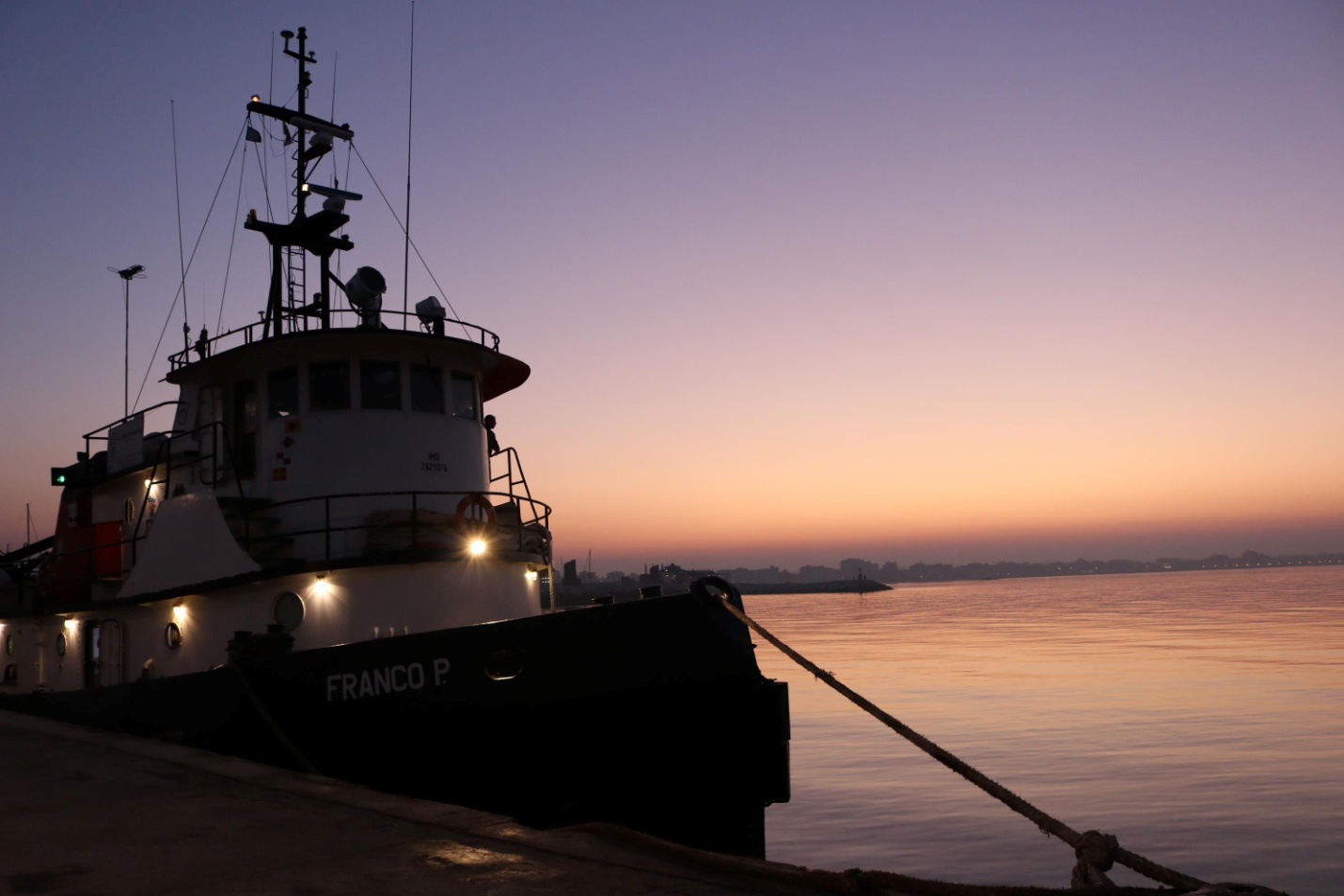 02.02-02.03.2019r.
Rimini
Mieszkaliśmy w pięknym mieście, zaraz obok plaży, widoki z okna były cudowne. Hotel w którym się zatrzymaliśmy nazywał się ‘’Eurogarden”
Włoska kuchnia była pyszna! Codziennie wraz ze znajomymi wychodziliśmy na obiad i obowiązkowo Pizze 
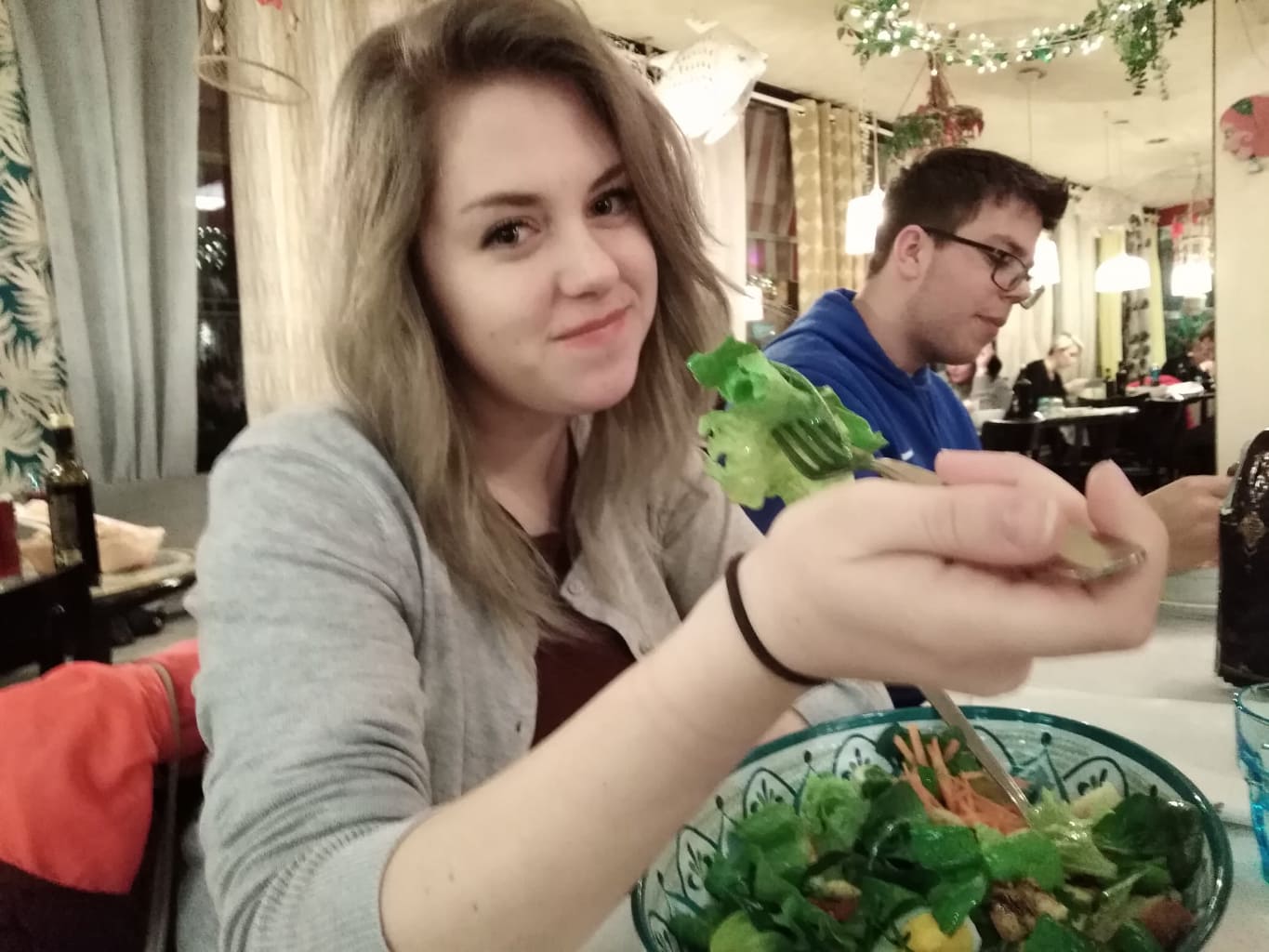 Cesena
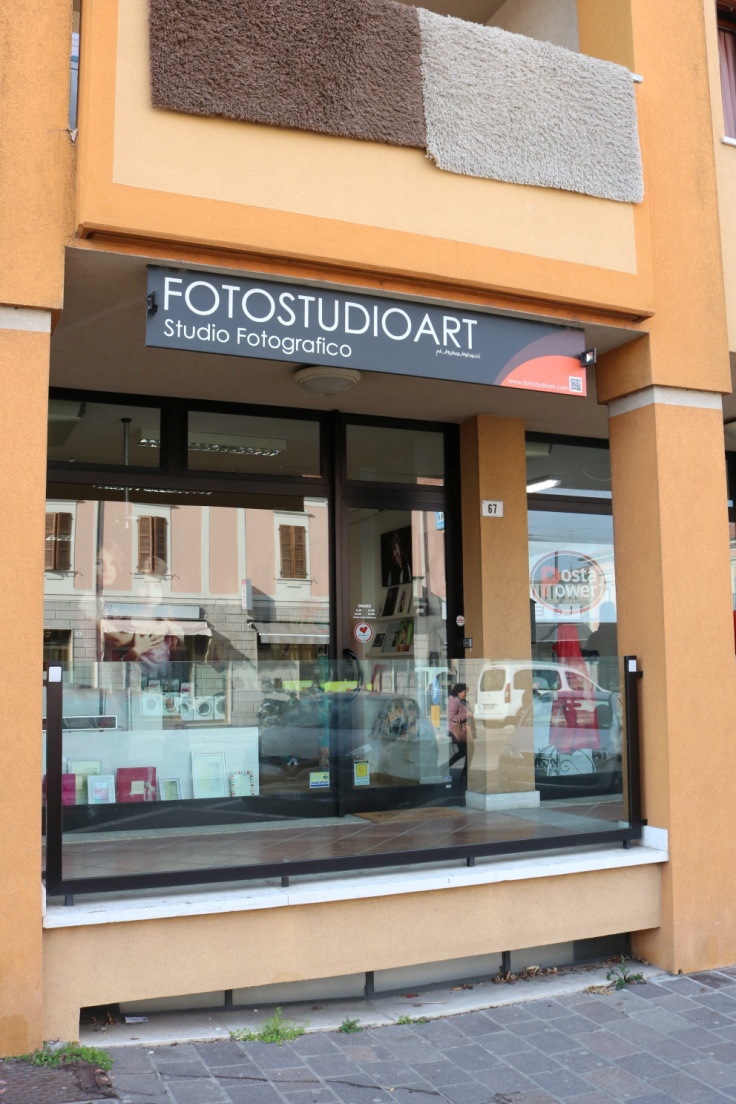 Nasze praktyki odbywały się w mieście położonym o ok. 30km od Rimini.
   Dojeżdzałyśmy tam pociągiem. 
   Pracowałyśmy w studiu fotograficznym o nazwie „Photoartstudio’’
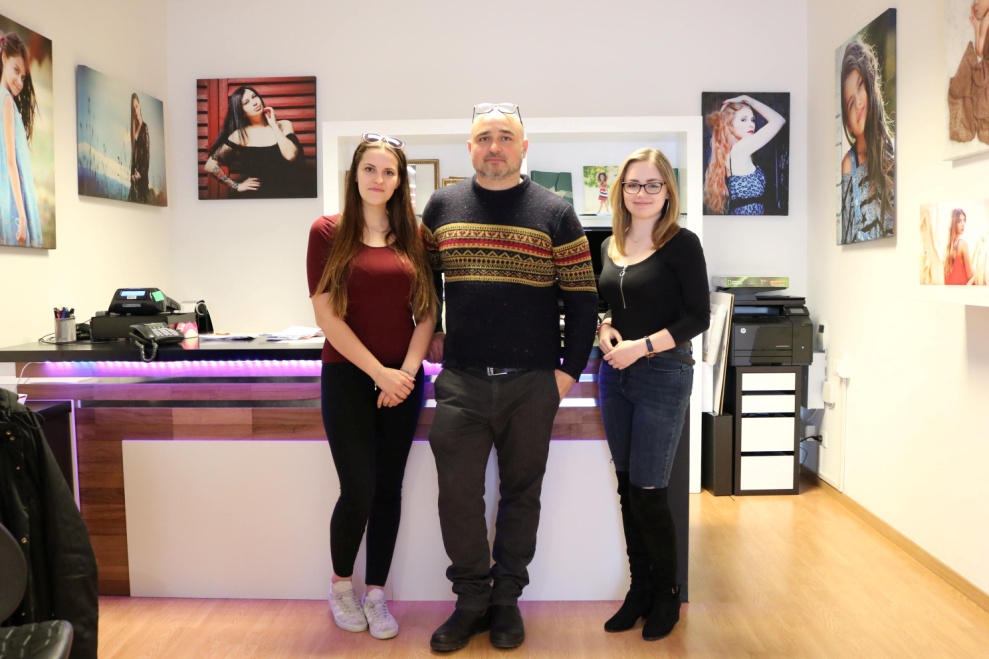 Tam zajmowałyśmy się cyfrową obrobką zdjęć, fotografią portretową, skanowaniem negatywów itp…
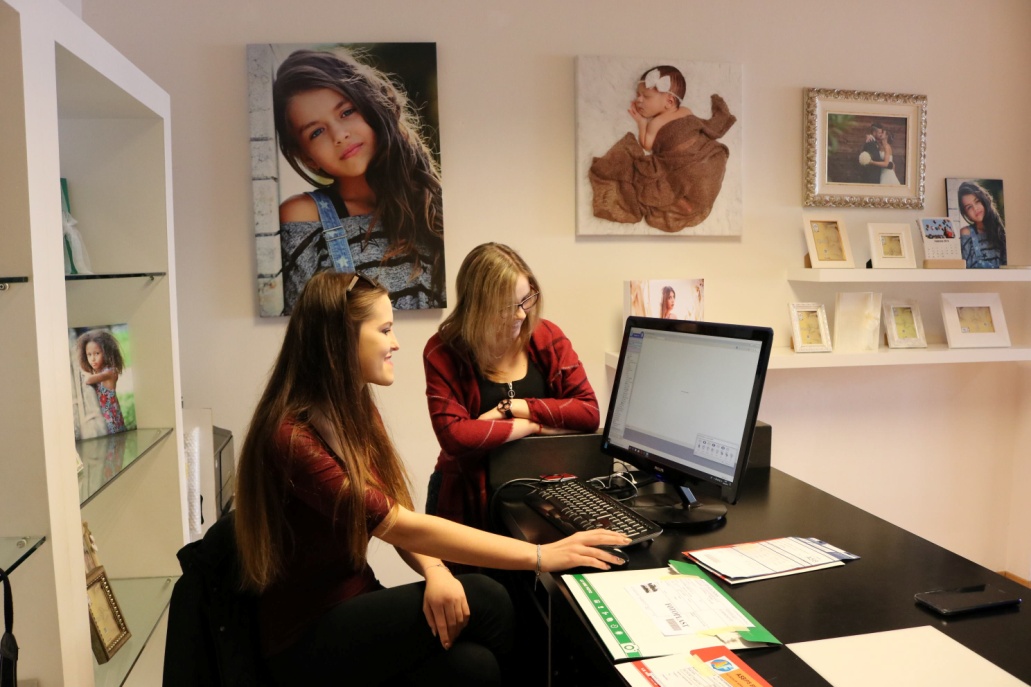 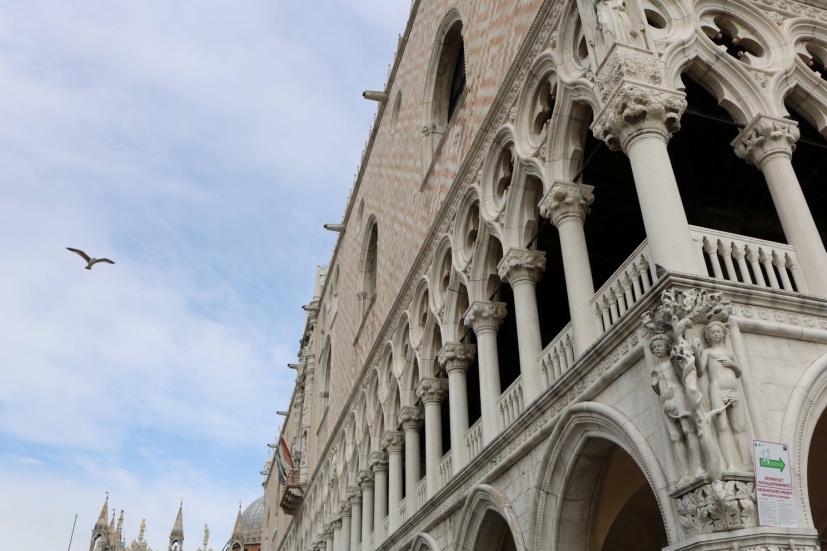 Odwiedziliśmy wiele ciekawych miejsc, takich jak: Wenecja czy San Marino..
Wyjazd z programem Erasmus nauczył nas pracy z ludżmi, wytrwałości i samodzielności. Początek dla wielu osób był ciężki ale szybko wszyscy się zaaklimatyzowali w nowym miejscu. Miesiąc minął szybko. Mam nadzieję że kiedyś znowu odwiedzimy to piękne miejsce i wspaniałych ludzi
Prezentację przygotowały: Karolina Polok,                  
                                                    Izabela Olma
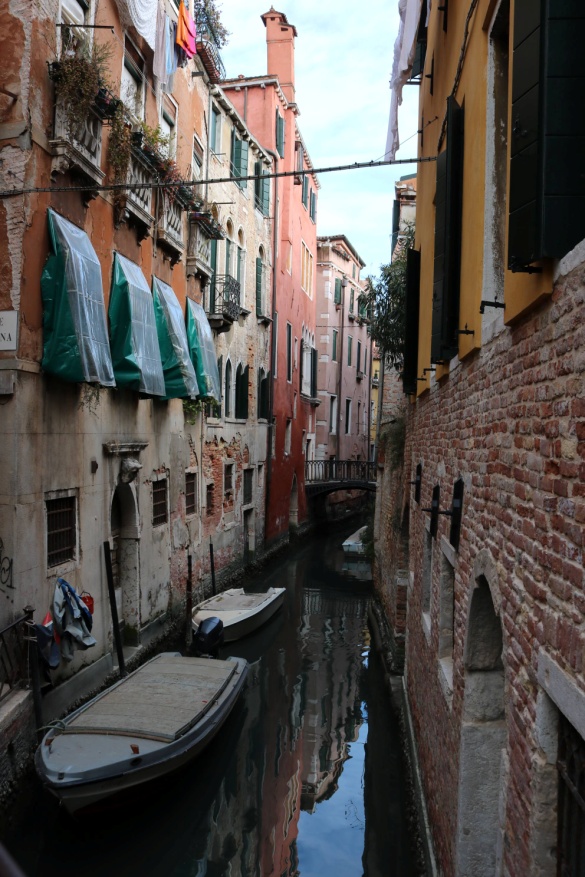 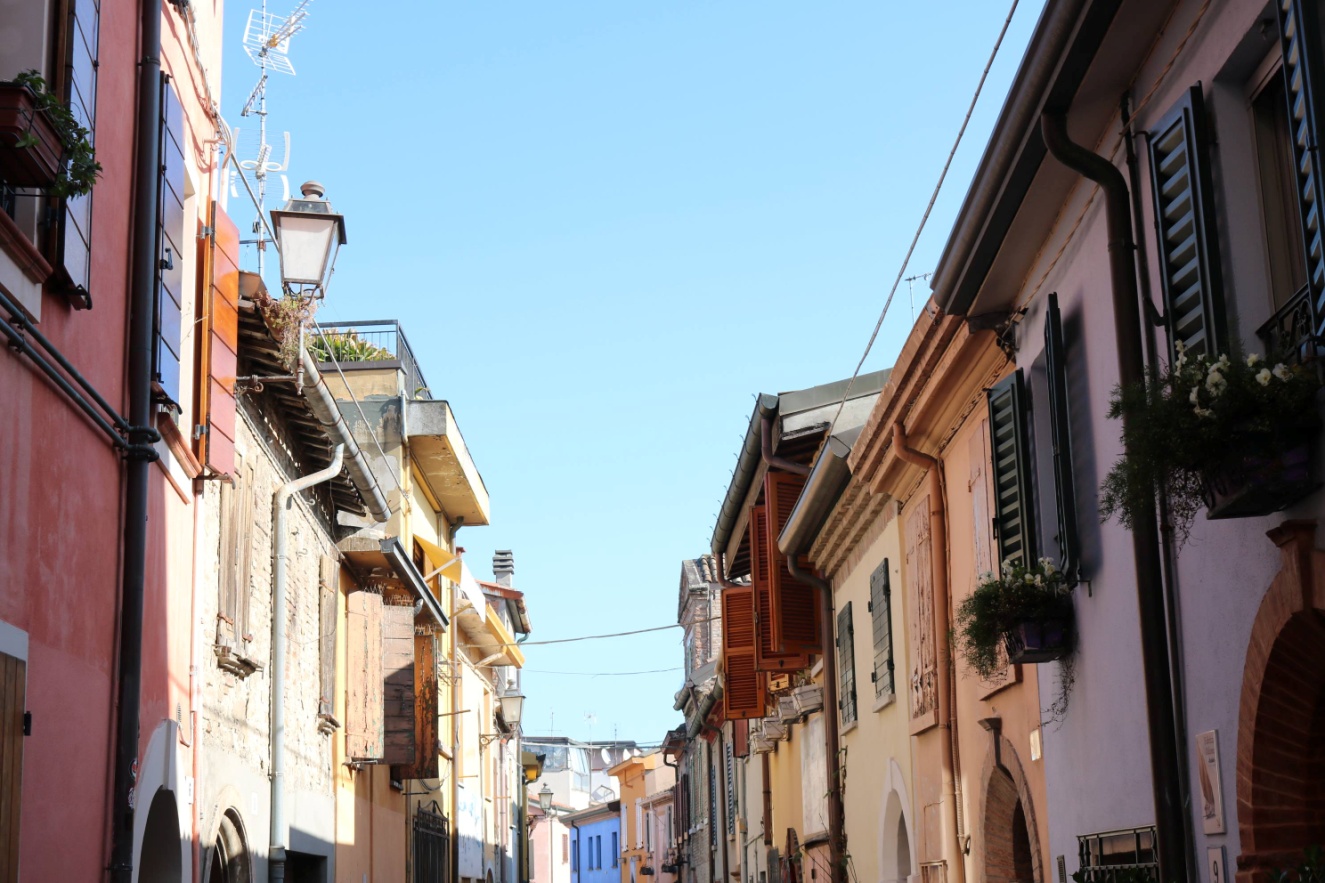